Nan-Gou LafloridPi bon pratik jesyonPou pwoteksyon resous dlo daprè endistri vèt yo.
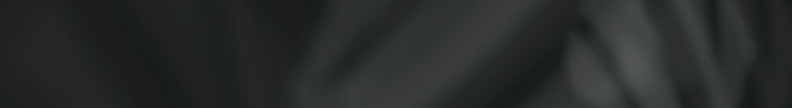 Pi bon pratik jesyon, endistri vèt (GI-BMP)
Modil 1: Entwodiksyon
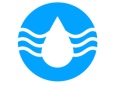 Revizyon Entwodiksyon
Entansyon fòmasyon sa se pou   amelyore  . konesans ak   jijman   pwofesyonèl endistri vèt yo pou pwoteksyon   dlo   ak resous natirèl Laflorid yo.
Revizyon Entwodiksyon
2. 	Anpil nan resous dlo Laflorid yo patikilyèman sansib a polisyon poutèt   jeyoloji   ak   klima  .   espesyal ki genyen nan eta Laflorid.
Revizyon Entwodiksyon
3. 	Akwonim   GI-BMP   se yon tèm tou kout ki vle di Endistri Vèt , Pi bon pratik Jesyon kidonk Green Industries Best Management Practices an anglè.
Revizyon Entwodiksyon
4. 	Fòmasyon sa mete aksan sou    kat   kat objektif pou diminye polisyon a sous divès epi   pwomote  .   sante plant.
Revizyon Entwodiksyon
5. 	Objektif  GI-BMP yo gen ladan diminye lavaj soti nan jaden yo,   itilize konsepsyon jaden ak selekyon plant ki apwopriye, itilize pousantaj/to ki     apwopriye   ak metòd pou aplike   angrè  . ak   irigasyon  , epi  itilize pratik Jesyon kont Ensèk nuizib kidonk integrated pest management (  IPM  ) an anglè.
Revizyon Entwodiksyon
6. 	“Pwoteksyon resous dlo selon endistri vèt yo ” vle di ke ou jwe yon wòl   dirijan   nan   edike   kliyan ou yo epi  mete pratik sa yo ann aplikasyon.
Revizyon Entwodiksyon
7. 	Pwogram fòmasyon sa a bay enfòmasyon espesifik ak konsèy sou pratik jesyon   gazon  . ak   jaden  .
Revizyon Entwodiksyon
8. 	Dlo se   mekanis   prensipal tranpò pdrodwi chimik ki deja fonn yo nan   te   a.
Revizyon Entwodiksyon
9. 	Se sèl   dlo lapli   dlo ki dwe pase nan rigòl.
Revizyon Entwodiksyon
10. Li rekòmande pou ou revize pwogram fòmasyon sa a chak   de (2)   a kat (4) ane  pou nouvo enfòmasyon oswa enfòmasyon ki mete ajou.
Rezime repons yo
Amelyore, jijman, dloGeology, 
oloji, klima 
GI-BMP 
kat, pwomote 
apwopriye, angrè, irigasyon, IPM
dirijan, edike
gazon, jaden
mekanis, te
dlo lapli 
de (2)
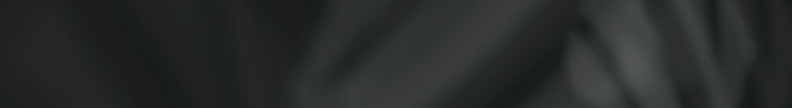 Kesyon?
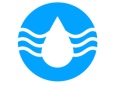 Nan-Gou LafloridPi bon pratik jesyonPou pwoteksyon resous dlo daprè endistri vèt yo.
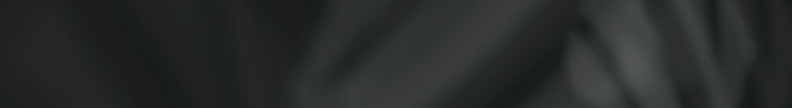 Pi bon pratik jesyon, endistri vèt (GI-BMP)
Modil 2: Revizyon
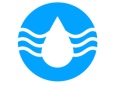 [Speaker Notes: Direct everyone to their seats.]
Revizyon sou Apèsi Fòmasyon an
Ak pou dlo   Potab   otorize Ajans Pwoteksyon Anviwonman Etazini  kidonk “U.S. Environmental Protection Agency”  (  EPA  ) an anglè  pou li aplike   pwogram   kontwòl polisyon pou   pwoteje   kalite dlo yo.
Revizyon sou Apèsi Fòmasyon an
2.	Prensip kalite dlo yo ka swa an   nimerik / chif   .  oswa naratif toudepan de sous dlo a soti, sa ki pral pèmèt moun itilize dlo a nan fason li fèt pou sa.
Revizyon sou Apèsi Fòmasyon an
3.  Twòp   eleman nitritif   nan dlo k’ap koule anlè oswa anba tè yo se youn nan pi gwo pwoblèm Eta Laflorid ap afwonte.
Revizyon sou Apèsi Fòmasyon an
4. Konte (county) ak vil yo gen dwa adopte estanda ki pi    sevè   pase manda lwa leta ki adrese kesyon pwoblèm polisyon a sous divès lokal yo.
Revizyon sou Apèsi Fòmasyon an
5 .	Tou aplikatè angrè nan zòn lavil yo    dwe   gen yon Sètifika pou Awozaj  Angrè Komèsyal Limite (LCFAC) apati 2014 pou yo ka opera legalman nan Eta Laflorid.
Revizyon sou Apèsi Fòmasyon an
6. 	Nonpoint Source Pollution (  NPS  ) kidonk polisyon a sous divès  se polisyon dlo ki pa ka remonte a orijin espesifik li yo oswa pwen   depa / komansman   li.
Revizyon sou Apèsi Fòmasyon an
7. 	Yon   Basen Vèsan   iben konpoze de drenaj ki transfere dlo lapli soti nan sifas enpèmeyab  ale nan lak ak rivyè yo.
Revizyon sou Apèsi Fòmasyon an
8. 	Sifas   enemeyab / di    tankou twotwa, garaj yo, lari, do kay yo oswa tè konpak  souvan pwodwi    ekoulman   dlo, sa vle di eksè dlo k’ap koule sou tè a.
Revizyon sou Apèsi Fòmasyon an
9. 	  Lavaj   dlo souvan refere a pèt /disparisyon eleman nitritif plant ki ka fonn nan dlo yo ak lòt pwodui chimik jaden ki nan tè a, akòz twòp lapli ak irigasyon.
Revizyon sou Apèsi Fòmasyon an
10. Akwonim   FFL   vle di Florida-Friendly Landscaping™ (kidonk Jaden Nan Gou Laflorid) yon konsepsyon kalite jaden ki, enstale epi jwenn antretyen selon   nèf   prensip ki baze sou syans pou konsève epi pwoteje dlo Laflorid y oak resous natirèl yo.
Rezime repons yo
Potab, EPA, pwotejeNumeric
nimerik / chif 
eleman nitritif 
sevè
dwe
(  NPS  ), depa / komansman 
Basen Vèsan
enemeyab / di, ekoulman 
Lavaj
FFL, nèf
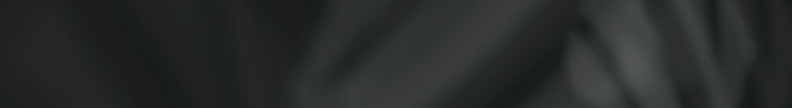 Kesyon?
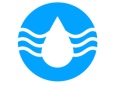 Nan-Gou LafloridPi bon pratik jesyonPou pwoteksyon resous dlo daprè endistri vèt yo.
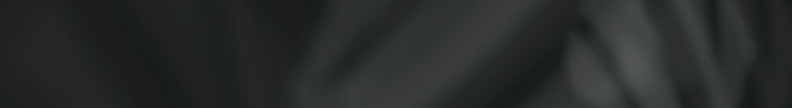 Pi bon pratik jesyon, endistri vèt (GI-BMP)
Modil 3: Gazon ak jaden
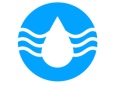 [Speaker Notes: Direct everyone to their seats.]
Gazon ak Jaden/Revizyon
Rasin   pwès   ak longè gazon ki ansante a ba li yon kapasite ekselan pou ‘filtre dlo’ epi redwi efè polisyon a sous divès nan zòn kote moun rete.
Gazon ak Jaden/Revizyon
2.	   Gazon Sentogisten    gen bon tolerans pou sèl nan zòn bò lanmè ak dlo irigasyon resikle epi tolere yon pakèt domèn tè pH, ki fè li gazon ki pi adaptab e ki pi  lajman itilize nan Laflorid.
Gazon ak Jaden/Revizyon
3. 	Genyen plizyè   dezavantaj   nan gazon SentOgisten. Li p’ap rete vèt san dlo siplemantè nan moman sechrès, li degrade/kraze fasil epi li akimile   pay  , sitou lè li gen twòp nitwojèn ak twòp aplikasyon dlo.
Gazon ak Jaden/Revizyon
4.  Konpare ak gazon Sentogisten, gazon zòysya gen lam fèy ki pi piti,   pi file  , ki bay yon abitid kwasans ki pi   dans / pwès  .
Gazon ak Jaden/Revizyon
5. 	Gazon Zòysya bezwen prèske menm kantite   dlo  .  ak gazon Sentogisten.
Gazon ak Jaden/Revizyon
6. 	Nou ka dekri gazon Baya tankou yon gazon ki bezwen antretyen tou    ba  ; Li plizoumwen mande ti kras dlo, angrè ak pestisid. Li se yon bon chwa pou tè   ki pa irige / ki pa wouze   oswa zòn ki laj yo.
Gazon ak Jaden/Revizyon
7. 	Pratik kiltirèl jaden   ki pa  apwopriye     tankou, kite   pay gazon    sou twotwa yo, nan garaj  ak lari yo, ka lakoz konsekans   dirèk   sou anviwònman an tankou domaje lavi akwatik nan kò dlo ki tou pre yo.
Gazon ak Jaden/Revizyon
8. 	Apre yon tan, pratik kiltirèl ki pa apwopriye yo ka lakòz konsekans   endirèk   sou anviwònman an tankou, ewozyon ak rasanbleman   sediman / tè rapò   nan kò dlo yo akoz   pèt / disparisyon  .  kouvèti vejetatif yo.
Gazon ak Jaden/Revizyon
9. 	Genyen de fason pou jere estrès anviwònmantal nan gazon: sèvi ak espès estrès-toleran oswa kòltiva; Itilize bon jan pratik   kiltirèl / kilti   ak jesyon  pou soulaje efè yo.
Gazon ak Jaden/Revizyon
10.   Konpòs   ki pa byen fèt ka lakoz bès nan pyebwa yo poutèt mank oksijèn ak twon pyebwa yo ki pouri.
Gazon ak Jaden/Revizyon
11.	 Tay / debranchman   ta dwe fè pati woutin antretyen; sepandan, yo dwe pote anpil atansyon sou “timing” kidonk orè ak bezwen divès kalite plant jaden yo
Gazon ak Jaden/Revizyon
12. Mangròv jeneralman asosye ak marekaj   bò lanmè / bò dlo   epi li jwe yon wòl kritik nan diminye domaj inondasyon pandan l’ap estoke dlo lapli epi divilge li tou dousman, epi filter polyan, limon ak sediman.
Rezime repons yo
Pwès
Gazon Sentogisten
dezavantaj, pay 
pi file, dans / pwès
dlo
ba, ki pa irige / ki pa wouze
ki pa  apwopriye, pay gazon, dirèk
endirèk, sediman /    tè   rapò, pèt /  disparisyon
 kiltirèl / kilti 
 Konpòs
 Tay / debranchman 
 bò lanmè / bò dlo
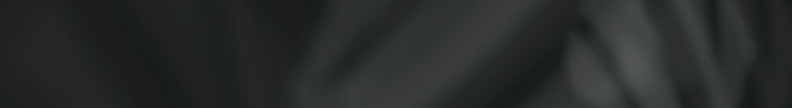 Kesyon?
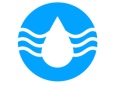 Nan-Gou LafloridPi bon pratik jesyonPou pwoteksyon resous dlo daprè endistri vèt yo.
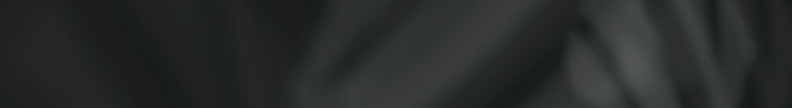 Pi bon pratik jesyon, endistri vèt (GI-BMP)
Modil 4: Irigasyon
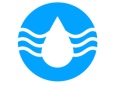 Revizyon Irigasyon
Dlo   se you nan resous ki gen plis valè nan Eta Laflorid.
Revizyon Irigasyon
2.  Nan eta Laflorid, entèferans dlo sale ak rediksyon   akwifè   reprezante pwoblèm serye ki rive nan zòn kote gen anpil demann pou dlo.
Revizyon Irigasyon
3.	Jesyon Irigasyon   ki responsab   redwi nesesite pou   angrè   ak/oswa trètman chimik nan plant jaden yo.
Revizyon Irigasyon
4. 	Switch   Detektè   lapli oswa lòt aparèy ki la pou fèmen yo selon lalwa dwe byen konsève epi operasyonèl, kèlkeswa laj irigasyon sistèm nan.
Revizyon Irigasyon
5.	Bon jan   dizay / konsepsyon   ak enstalasyon eleman irigasyon yo ka maksimize sèvis yo epi     diminye   nenpòt ti enpak sou anviwònman an.
Revizyon Irigasyon
6. 	Yo konsidere dlo ize  ki soti nan tretman plant  tankou dlo   resikle   .
Revizyon Irigasyon
7.    Eleman nitritif   ki soti nan dlo resikle irigasyon ka varye, kidonk li bon pou konfime nivo eleman nitritif detanzantan, epi evite twòp irigasyon ak irigasyon nan zòn   ki pa fèt pou sa  .
Revizyon Irigasyon
8. 	Nou dwe enstale vav pou   anpeche  .   kontaminasyon nan dlo potab yo ak eleman nitritif epi   pestisid  .
Revizyon Irigasyon
9. 	Aparèy awozwa ki la pou degoute yo ideyal lè nou bezwen plis   presizyon   oswa pou plantasyon ki ann teren etwat yo, tankou ranje lizyè yo.
Revizyon Irigasyon
10. Enspeksyon   regilye   nan aparèy mikwo-irigasyon ak filtè yo nesesè pou asire fonksyon sistèm nan an jeneral.
Revizyon Irigasyon
11.    Orè / Kalandriye   irigasyon baze sou bezwen dlo yon plant patikilye nan jaden an epi li ka  diferan tou depann sou kapasite plant la pou ekstrè imidite nan tè a selon pwofondè    rasin  . yo, ak kapasite yo pou tolere imidite redwi.
Revizyon Irigasyon
12. Lapli   veritab   rainfall is the total rainfall, minus runoff, evaporation, and deep percolation.
Revizyon Irigasyon
Pa aplike pi plis pase ½ a ¾ pous dlo nan 
          yon sèl   kouch irigasyon.
Revizyon Irigasyon
14. Yon plant ki deja   Etabli   epi ki ka reziste sechrès ka mande tikras irigasyon oswa okenn irigasyon ditou.
Revizyon Irigasyon
15.   Twòp awozaj / wouze twòp   ka mennen plis maladi pou plant yo, pi gwo popilasyon ensèk nwizib nan plant yo, lavaj oswa ekoulman azòt ak fosfò.
Rezime repons yo
Dlo
akwifè
ki responsab, angrè
Detektè
dizay / konsepsyon,  diminye 
resikle
Eleman nitritif, ki pa fèt pou sa
anpeche, pestisid
presizyon
regilye
Orè / Kalandriye rasin
veritab
yon sèl
Etabli
Twòp awozaj / wouze twòp
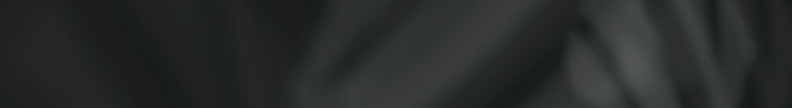 Kesyon?
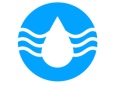 Nan-Gou LafloridPi bon pratik jesyonPou pwoteksyon resous dlo daprè endistri vèt yo.
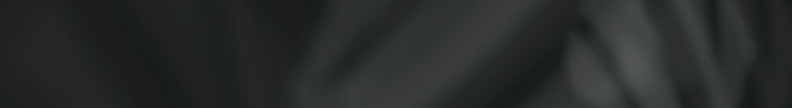 Pi bon pratik jesyon, endistri vèt (GI-BMP)

Modil 5: Angrè
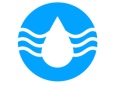 Revizyon Angrè
Yon   angrè   kapab genyen youn oswa plizyè eleman nitritif pou plant; ankouraje kwasans plant; kontwole pH tè; oswa bay anrichisman oswa lòt mezi korektif nan tè a.
Revizyon Angrè
2. 	Tè   iben / lavil   yo trè varyab nan eleman nitritif ak disponiblite yo, kidonk eleman nitritif siplemantè kapab nesesè pou korije oswa anpeche feblès/defisyans nan eleman nitritif.
Revizyon Angrè
3. 	Plant ki gen defisyans   kwonik   gen dwa pa apwopriye pou kondisyon sit la. Chwazi plant ki adapte pi byen ak zòn/jaden an.
Revizyon Angrè
4.	Pa mete angrè nan gazon ou pandan mwa sezon   ivè / livè   si w’ap viv nan yon zòn/lokalite kote gazon pa grandi aktivman nan sezon livè.
Revizyon Angrè
5. 	Awozaj Angrè ta dwe fèt nan gazon an lè rasin ak lans fèy yo ap grandi   aktivman   pou redwi potansyèl lavaj   eleman nitritif   yo.
Revizyon Angrè
6. 	Gazon ki fèk plante ak ti branch yo pa ta dwe jwenn angrè pi bone pase 30-60 apre yo fin   plante   yo.
Revizyon Angrè
7. 	Pyebwa ki deja etabli nan zòn kote yo fertilize gazon regilyèman kapab pa mande eleman nitritif   siplemantè / anplis   sof si yo montre sentòm defisyans kidonk gen feblès pou eleman nitritif.
Revizyon Angrè
8. 	Yon analiz tè se yon   apèsi / kout kodak   de ki sa ki prezan nan tè a nan moman echantiyon an ap pran.  Analiz   Tisi   ka endike nivo sèten eleman nitritif ak kondisyon sante plant yo.
Revizyon Angrè
9. 	Lè nou aplike twòp   Nitwojèn / Azòt   nan jaden yo, sa ka chanje oswa degrade anviwònman an.
Revizyon Angrè
10. Sous nitwojèn/Azòt yo vini sou de   fòm / fòmilè  : òganik ak inòganik.
Revizyon Angrè
11. Yo aplike sous nitwojèn ki lage rapid ak Dousman yo  nan de (2)   to / pousantaj   diferan.
Revizyon Angrè
12.   Fè   se yon mikwonitriyan ki nesesè pou kwasans gazon ki ansante ak antretyen yo; sepandan, nou pa ka itilize li pou   ranplase   eleman nitritif nesesè tankou nitwojèn.
Revizyon Angrè
13. Lè nou detèmine   sifas   zòn aplikasyon yo anvan nou mete angrè ede konsève/ekonomize tan ak lajan, epi anpeche enpak negatif sou anviwònman an.
Revizyon Angrè
14. Kalibrasyon gen ladan   enspeksyon   ekipman aplikasyon yo pou asire yo an sekirite, nan bon kondisyon epi travay kòrèkteman.
Revizyon Angrè
15. To aplikasyon eleman nitritif yo, nitwojèn an patikilye, depann sou plizyè   faktè  : espès gazon an, objektif nivo antretyen gazon an, lokasyon yo, tan/peryòd nan ane a, epi kalite sous angrè.
Revizyon Angrè
16.   Zòn   responsablite asire ke angrè ak lòt pwodui chimik pou gazon pa antre an kontak dirèk ak kò dlo oswa ak nenpòt ki estrikti fontyè dlo tankou yon twotwa, antre kay, lari, kannal, lak, oswa sistèm wout marin.
Rezime repons yo
fòm / fòmilè
to / pousantaj
Fè, ranplase
sifas
enspeksyon
faktè
Zòn
angrè
iben / lavil
kwonik
ivè / live
aktivman, eleman nitritif
plante
siplemantè / anplis
apèsi / kout Kodak, Tisi
Nitwojèn / Azòt
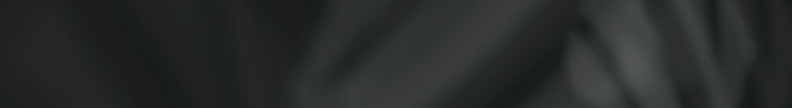 Kesyon?
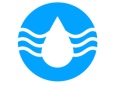 Nan-Gou LafloridPi bon pratik jesyonPou pwoteksyon resous dlo daprè endistri vèt yo.
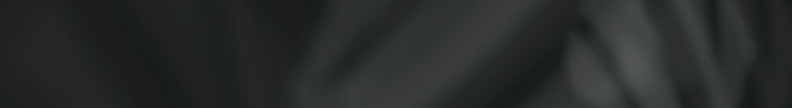 Pi bon pratik jesyon, endistri vèt (GI-BMP)
Modil 6: Pestisid
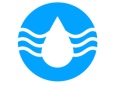 Revizyon sou Pestisid (IPM)
Li   ilegal   pou aplike nenpòt pestisid komèsyalman, pou djòb, nan yon gazon, sit rezidansyèl, oswa lòt sit estriktirèl san yon lisans..
Revizyon sou Pestisid (IPM)
2. 	Yo   rekòmande / mande   yon lisans pou aplikasyon pestisid nan men Depatman Agrikilti ak Sèvis Konsomatè Laflorid (  FDACS  ).
Revizyon sou Pestisid (IPM)
3. 	Chapit   482   sèvi operatè kontwòl kont pès komèsyal yo, endistri antretyen peyizaj komèsyal yo, anplwaye leta ak prive oswa mèt pwopriyete k ap aplike pwodwi pestisid.
Revizyon sou Pestisid (IPM)
4. 	Chapit   487   sèvis izaj, acha, ak sipèvizyon aplikasyon restriktif pestisid.
Revizyon sou Pestisid (IPM)
5. Yon   ensèk nwizib   se nenpòt bagay ki nan konpetisyon ak moun, bèt domestik, oswa plant dezirab pou manje oswa dlo.
Revizyon sou Pestisid (IPM)
6.	Objektif prensipal Jesyon Entegre Ensèk nwizib kidonk Integrated Pest Management (  IPM  ) se itilizasyon efikas pestisid gras ak yon   konbinezon   de taktik pou kontwole ensèk nwizib.
Revizyon sou Pestisid (IPM)
7. 	Idantifikasyon   kòrèk    enpòtan anpil pou konnen si yon ensèk nwizib danjere epi si trètman nesesè.
Revizyon sou Pestisid (IPM)
8.	Eleman   kilti / kiltirèl   IPM nan konsiste de bon seleksyon, kreyasyon, ak antretyen la, tankou koupe, fètilizasyon, ak irigasyon nan chan kous ak jaden flè plant.
Revizyon sou Pestisid (IPM)
9. 	Eleman   fizik   oswa mekanik IPM nan gen rapò ak retire materyèl ki mouri, malad oswa enfeste ak debri.
Revizyon sou Pestisid (IPM)
10. Eleman   byolojik   IPM nan   enplike nan liberasyon an ak / oswa konsèvasyon nan lennmi natirèl ak lòt òganis benefisye.
Revizyon sou Pestisid (IPM)
11. Kontwòl   chimik   IPM nan gen ladan yon pakèt varyete pestisid konvasyonèl ak nouvo prodwi chimik ki pi selektif.
Revizyon sou Pestisid (IPM)
12. Gwosè   goutlèt  ak vitès van se faktè ki pi enpòtan ki enfliyanse flotman (sa vle di dlo ki vole soti kite jaden yo).
Revizyon sou Pestisid (IPM)
13.   Etikèt   pestisid yo gen enfòmasyon ak enstriksyon itilizatè yo legalman oblije swiv.
Revizyon sou Pestisid (IPM)
14. Pou evite   ekspoze   kò yo a pestisid, aplikatè yo ta dwe mete rad pwoteksyon ak ekipman pwotektif pèsonèl kidonk personal protective equipment (  PPE  ) an anglè.
Rezime repons yo
Byolojik
Chimik
goutlèt  ak
Etikèt
Ekspoze, PPE
Illegal 
rekòmande / mande, FDACS
482
487
ensèk nwizib
IPM, konbinezon
kòrèk
kilti / kiltirèl
fizik
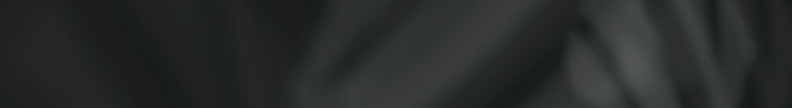 Kesyon?
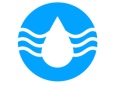